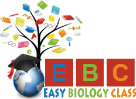 www.easybiologyclass.com
Introduction to Genetics(Terminologies in Genetics)
e-mail: easybiologyclass@gmail.com
	              mail@easybiologyclass.com
	              www.easybiologyclass.com
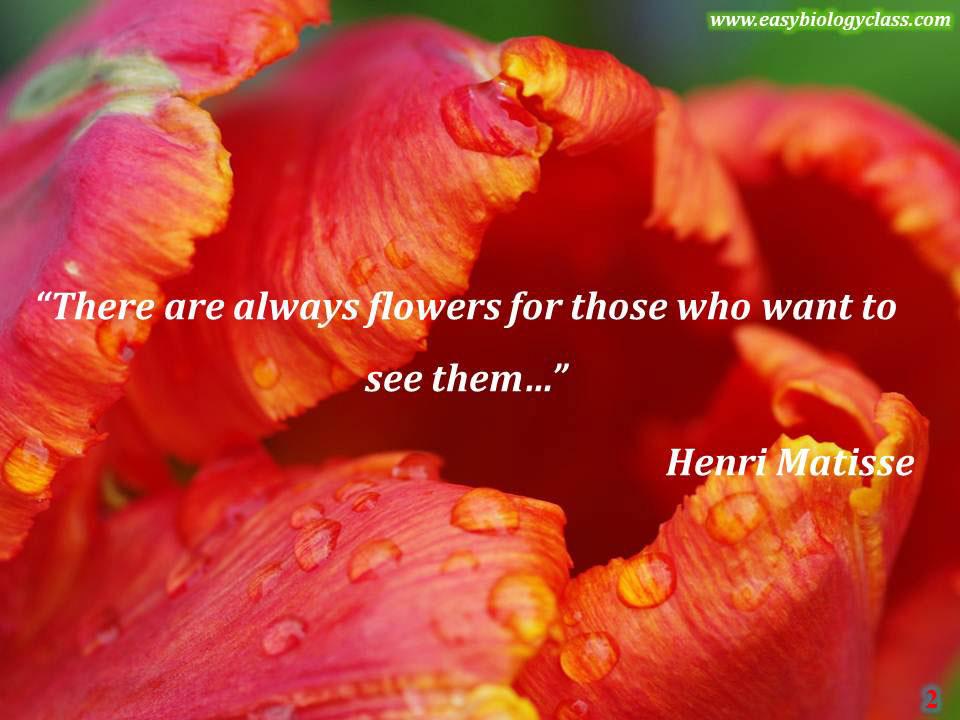 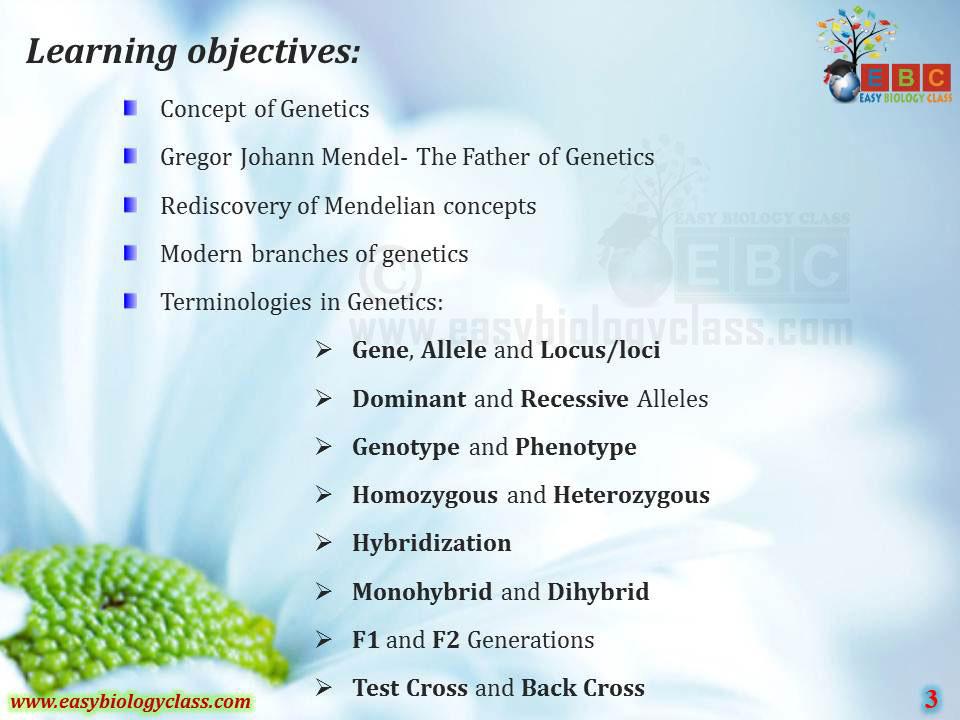 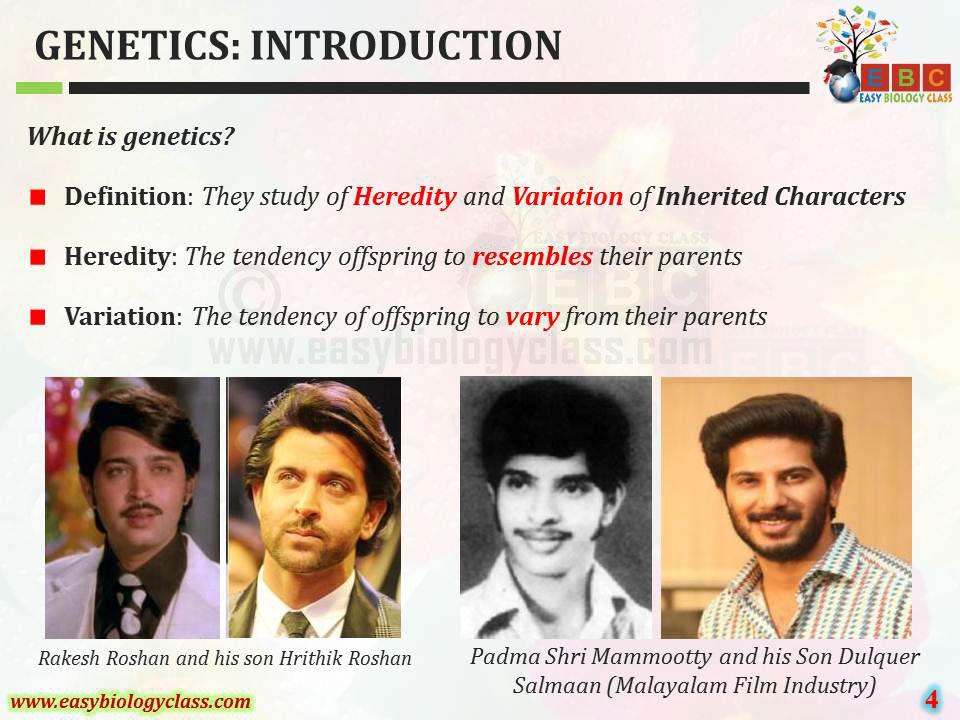 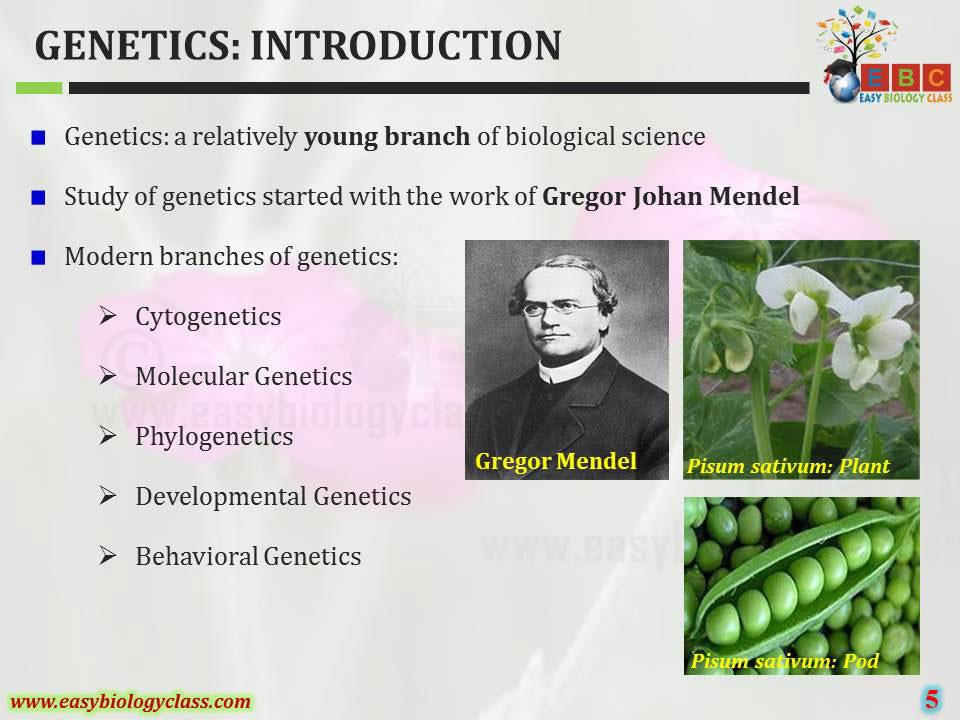 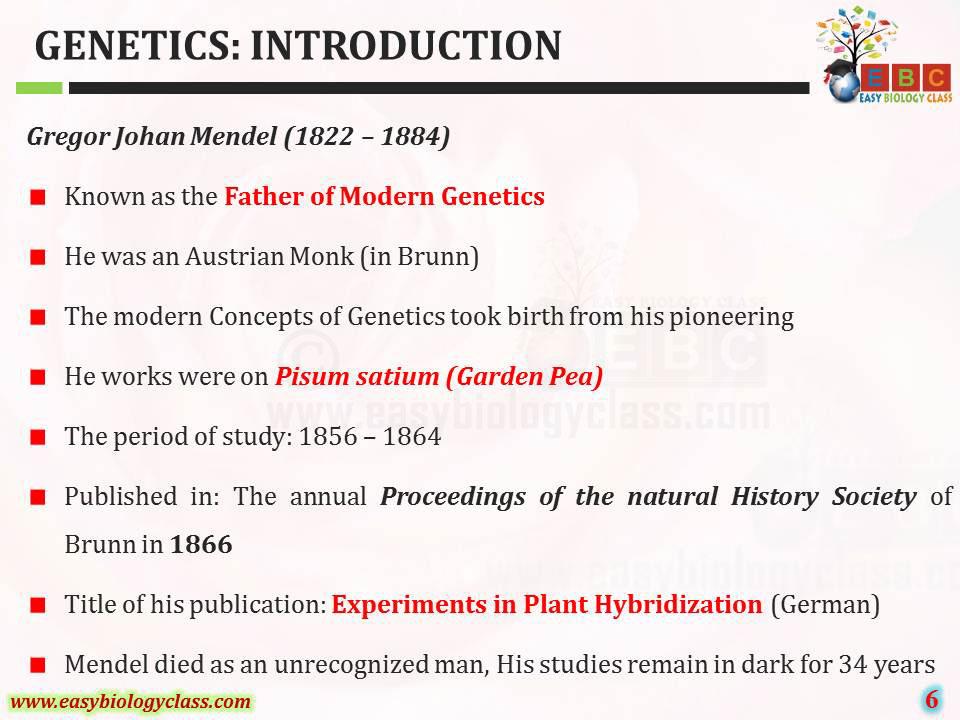 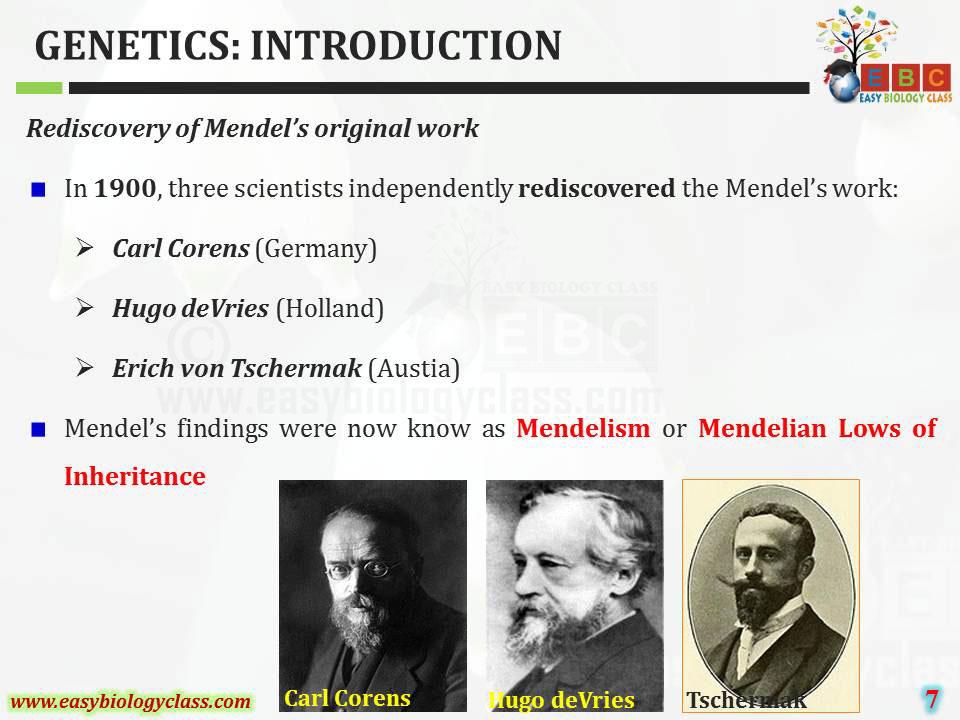 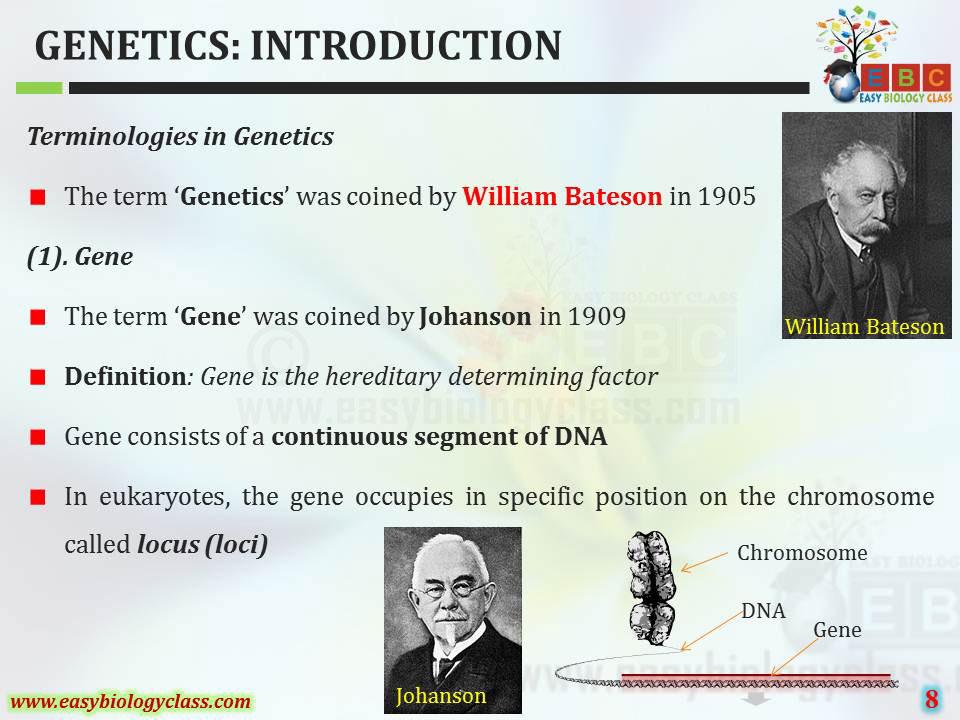 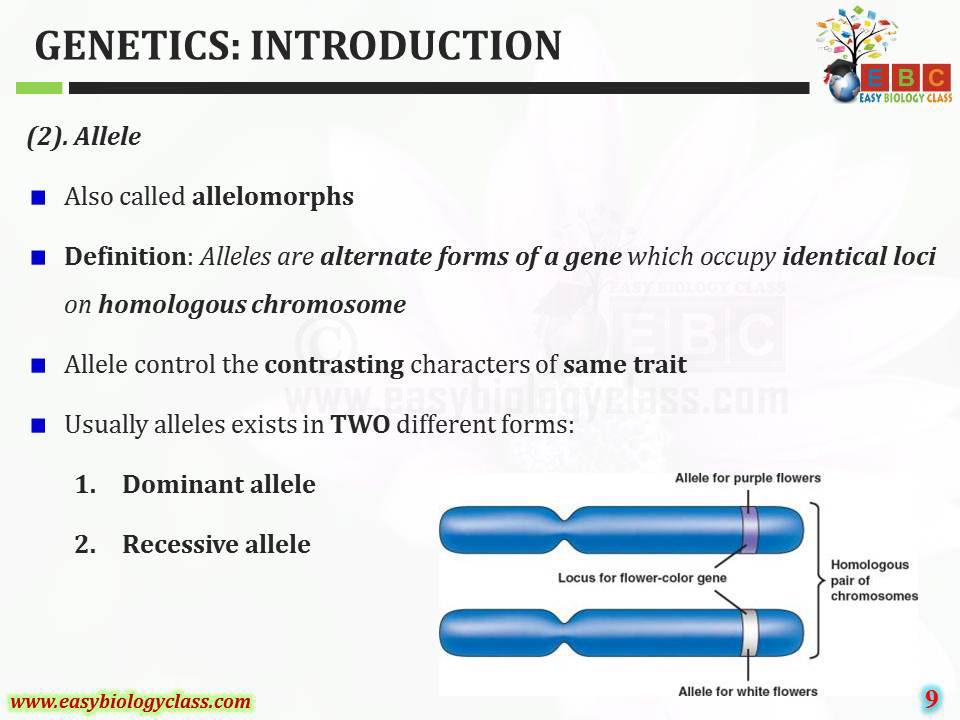 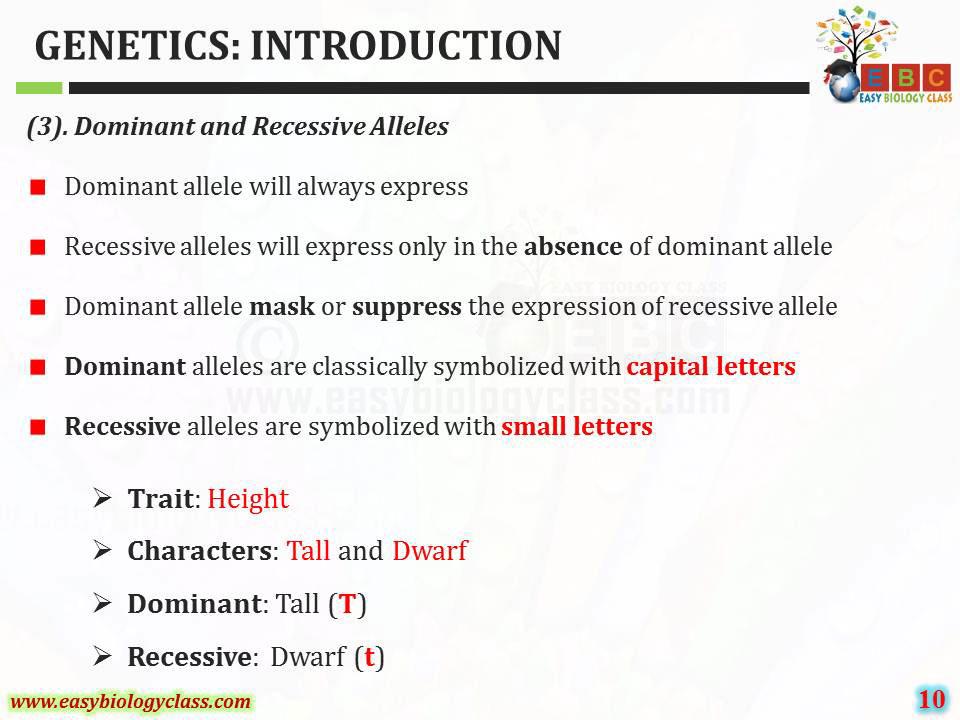 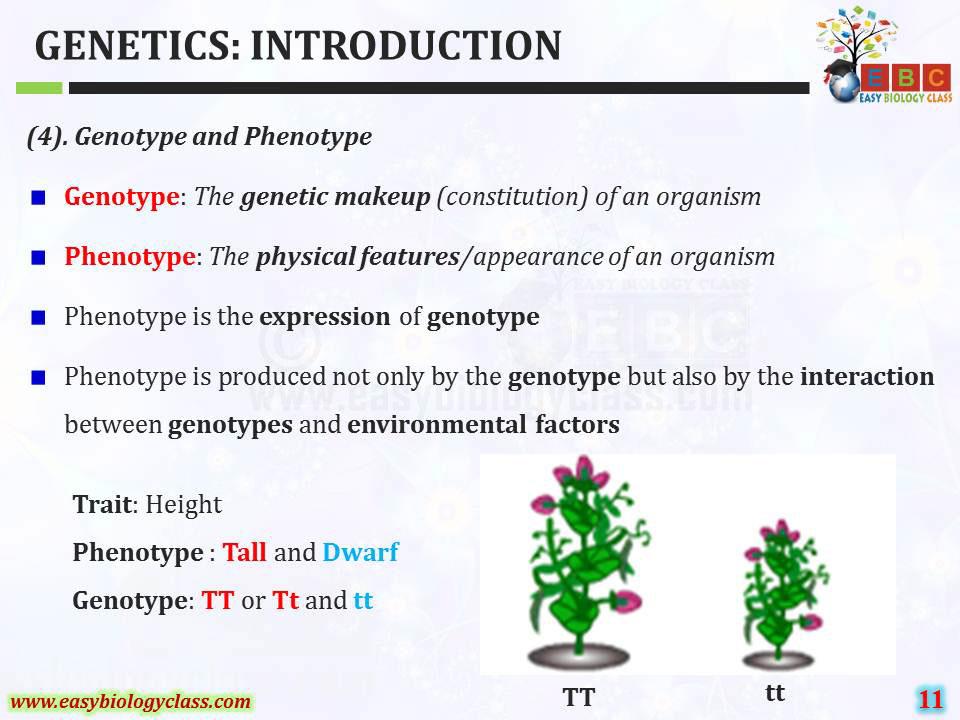 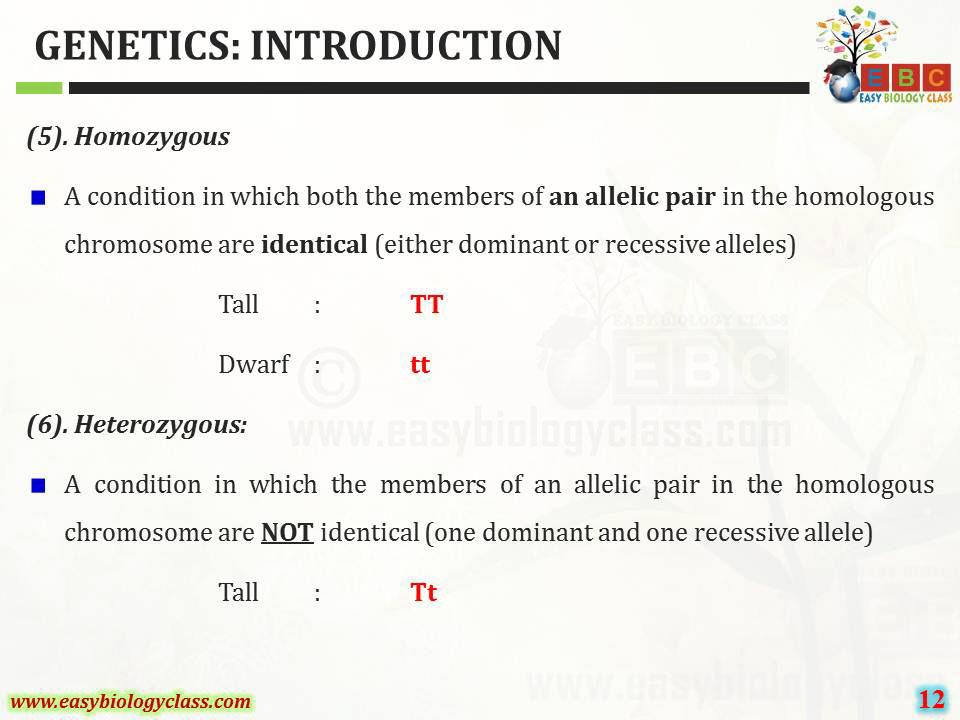 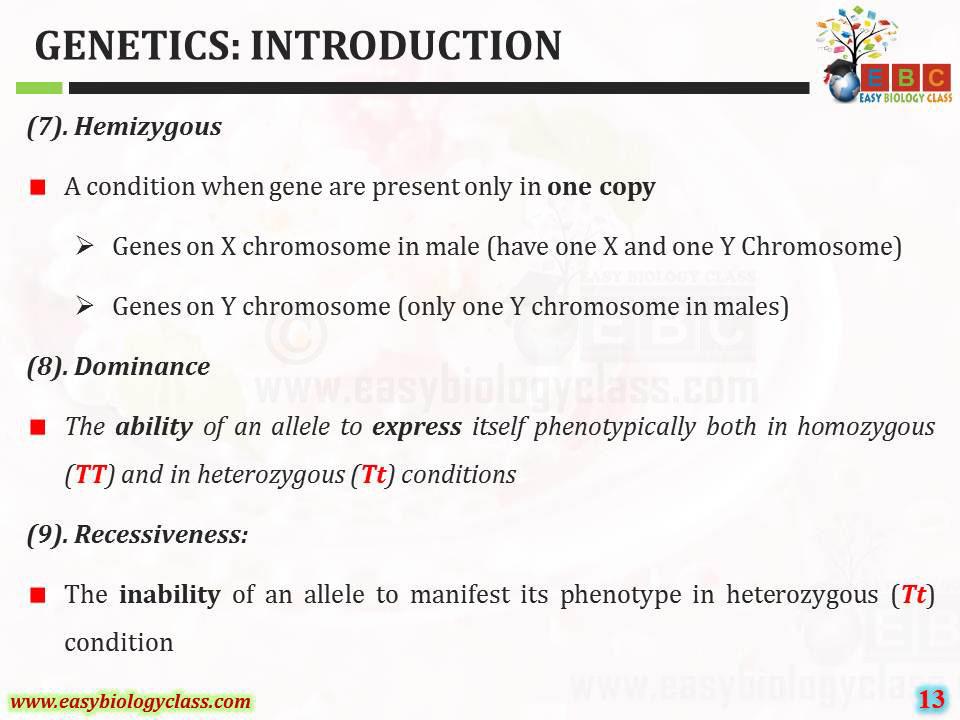 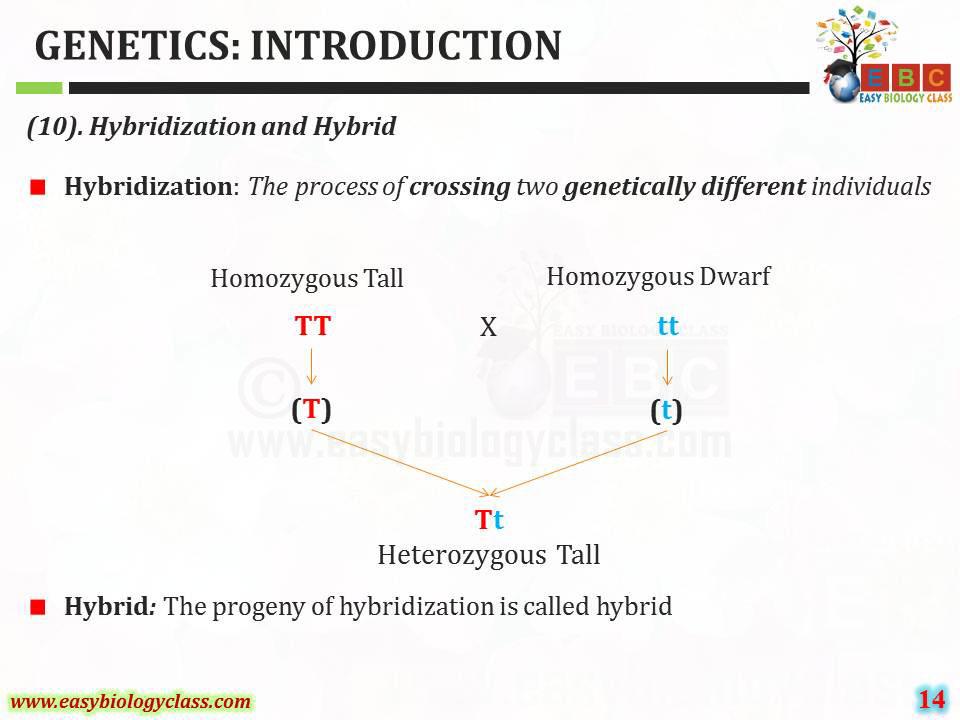 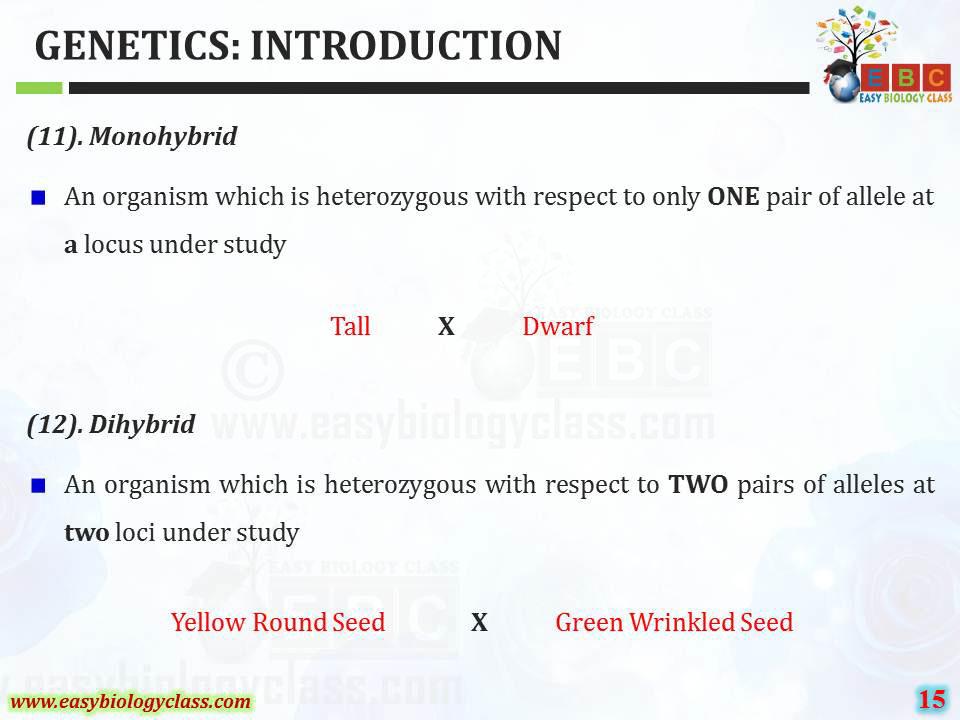 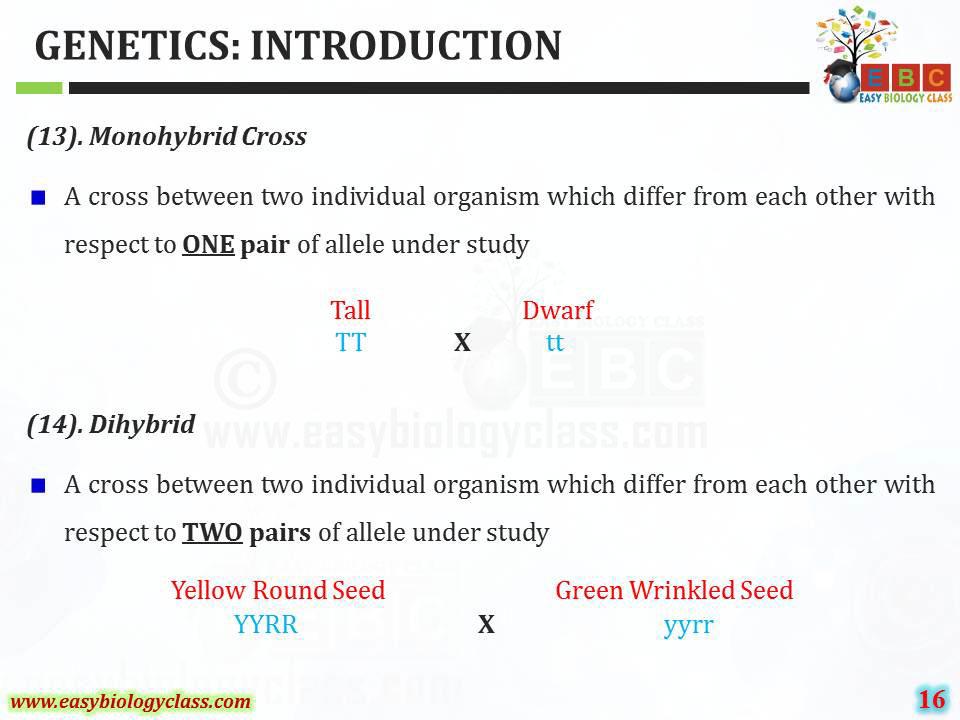 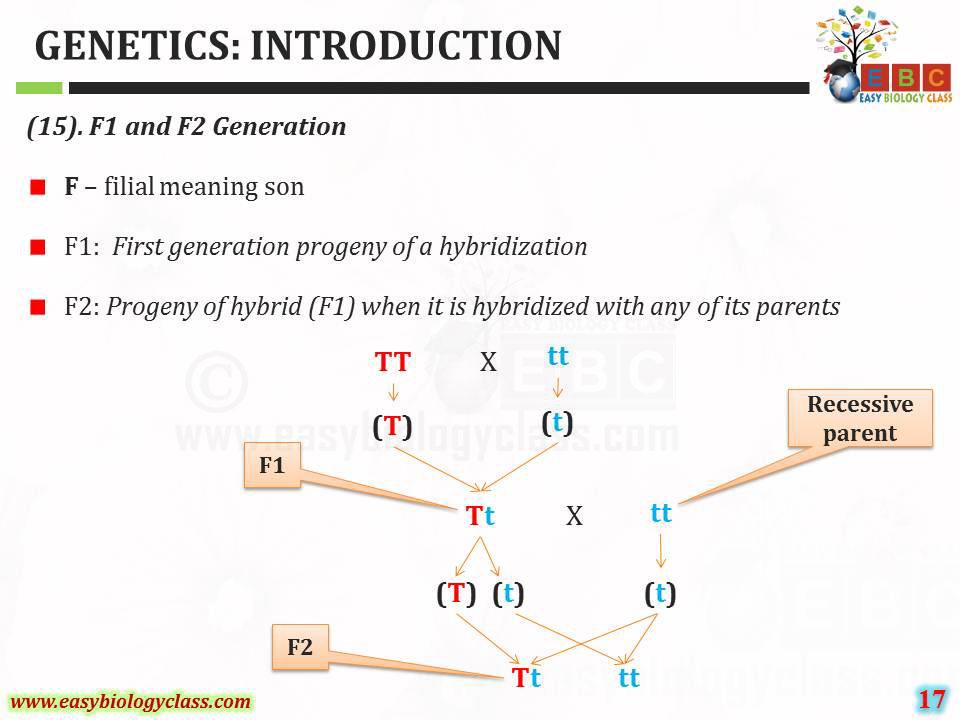 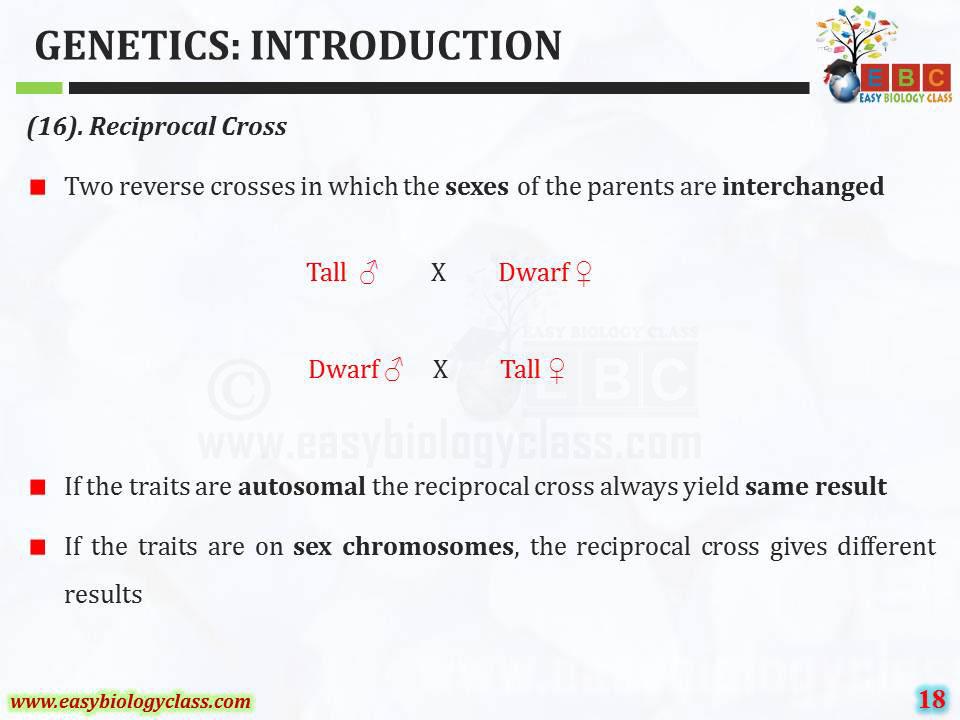 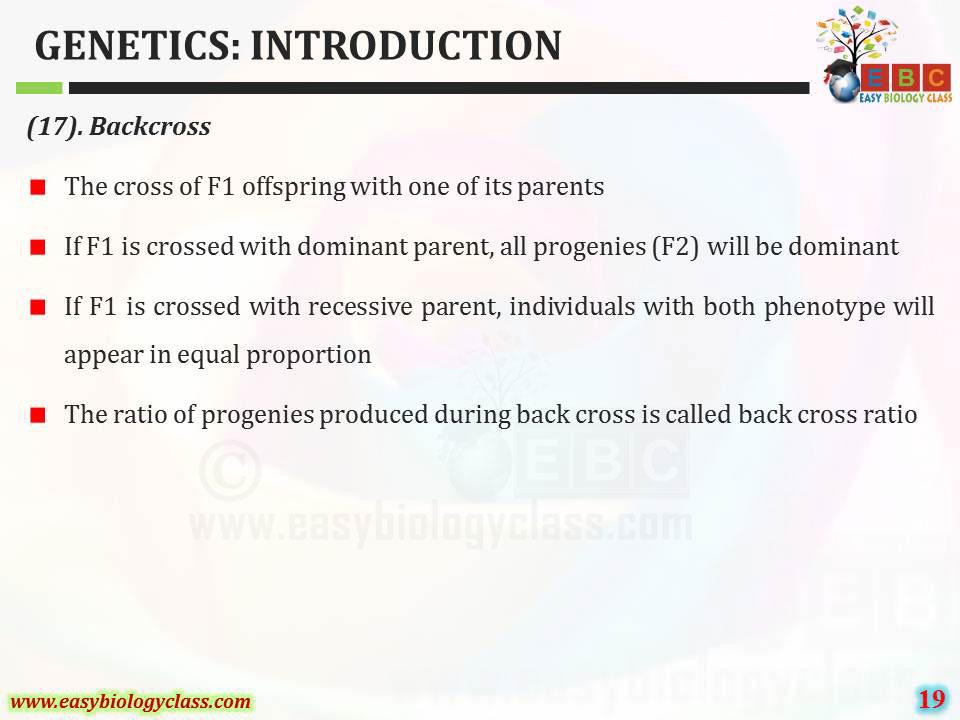 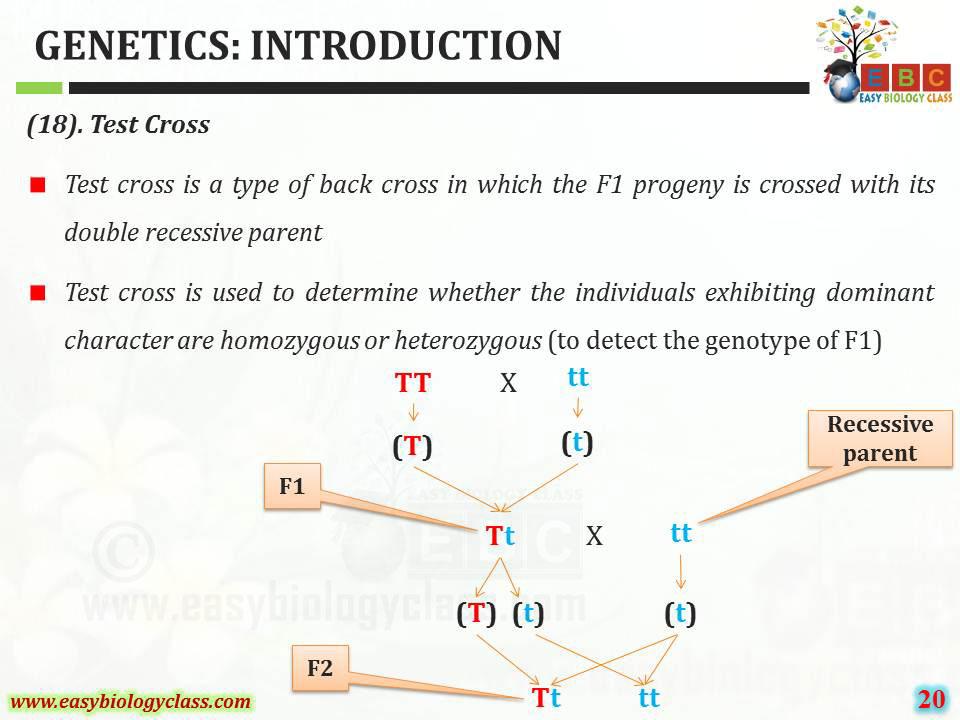 For detailed description of this topic, please click on:
http://www.easybiologyclass.com/introduction-to-genetics-glossary-of-genetics-terminologies-short-notes-with-ppt/
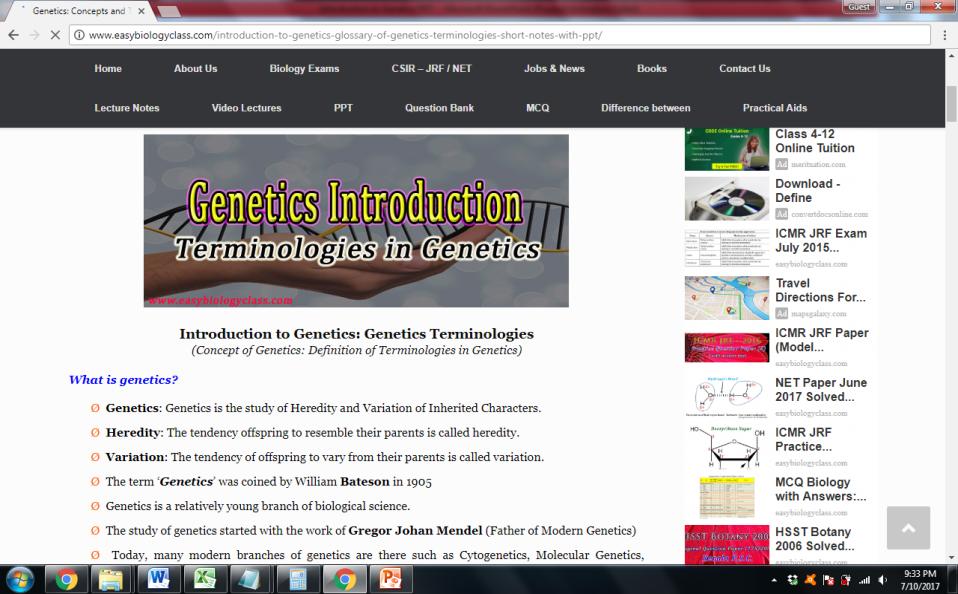 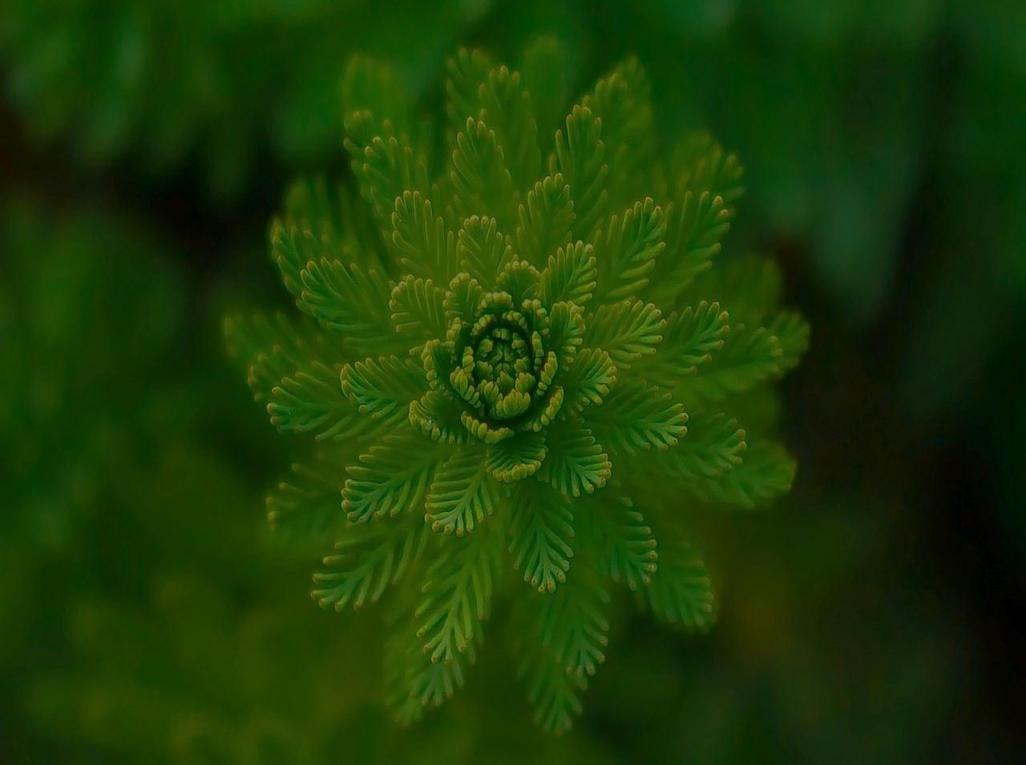 Visit our website: www.easybiologyclass.com for:
Lecture notes
Video tutorials
Biology PPTs
Biology MCQs
CSIR and GATE Study Materials
Job Notifications
Question Bank
Many more…
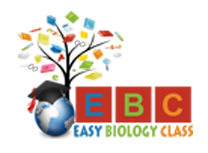 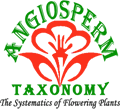 Our sister concern: www.angiospermtaxonomy.com
For more information, please log on to:  www.easybiologyclass.com
For video tutorials : 	            easybiologyclass
Download PPT :
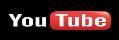 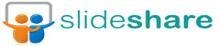 Thank You…
E-mail:
         easybiologyclass@gmail.com
         mail@easybiologyclass.com 
         visit: www.easybiologyclass.com